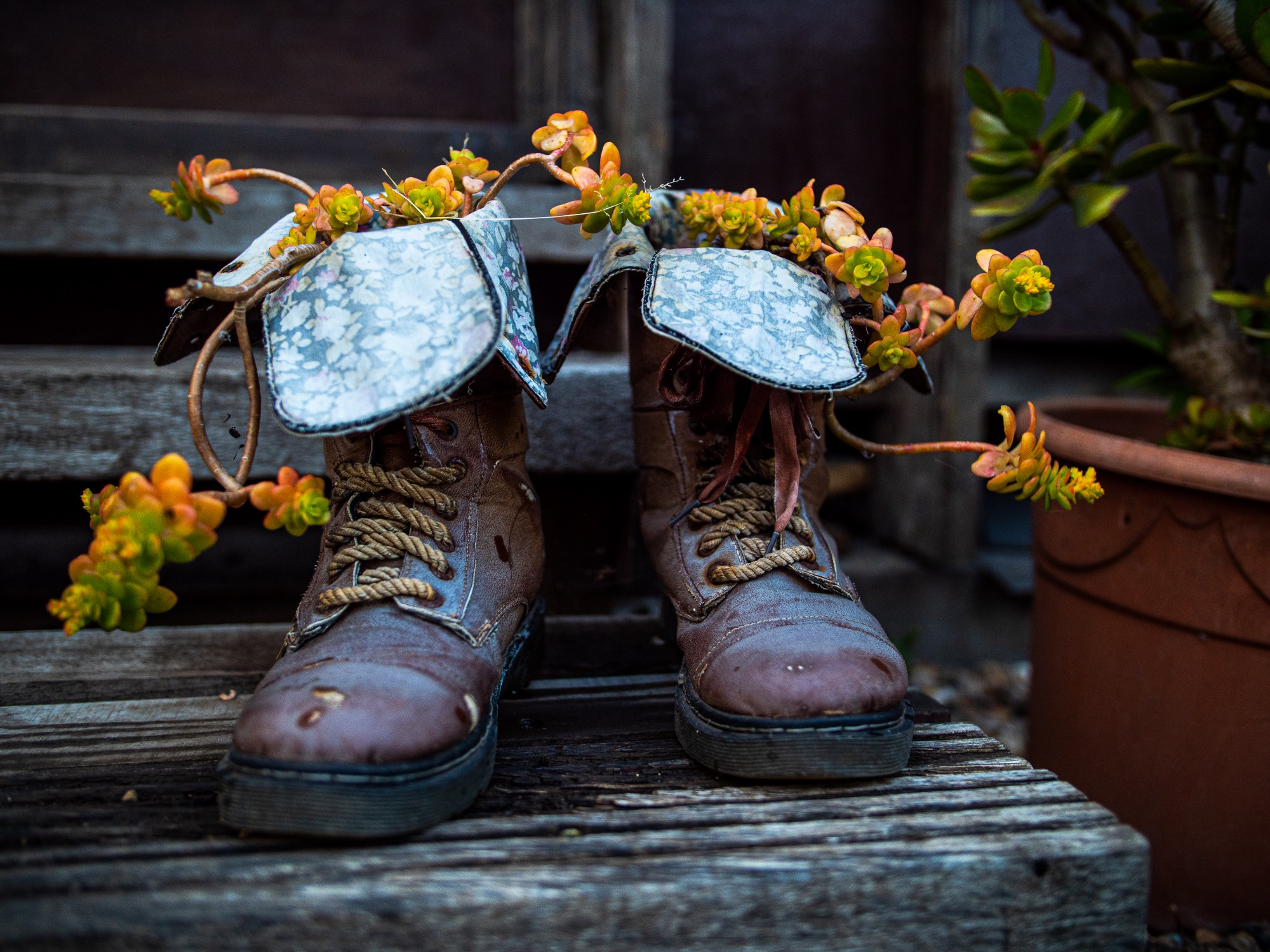 Bootstrap
STK9200 – Fall 2021
Lars Henry Berge Olsen
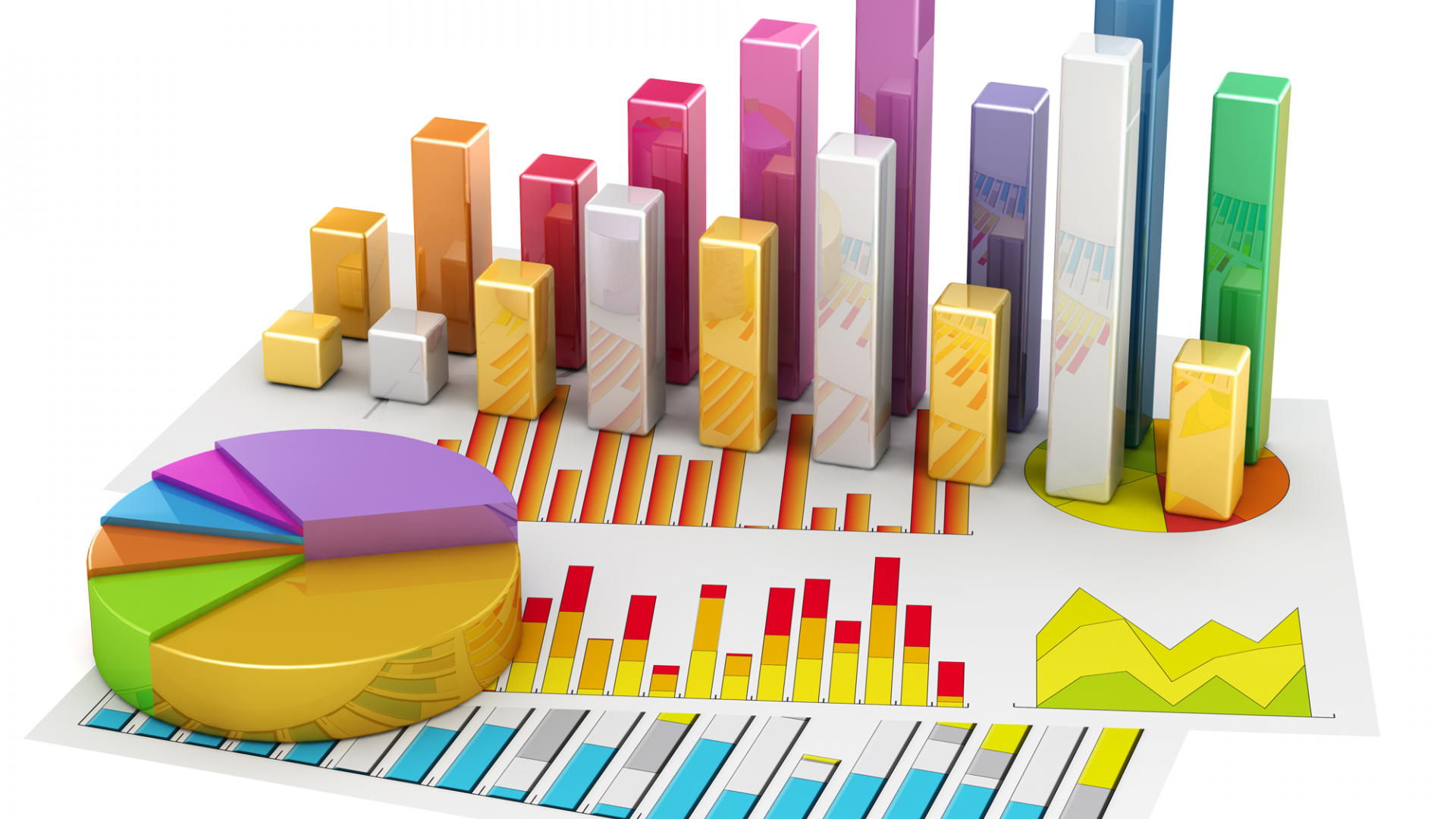 Whois Bradley Efron?
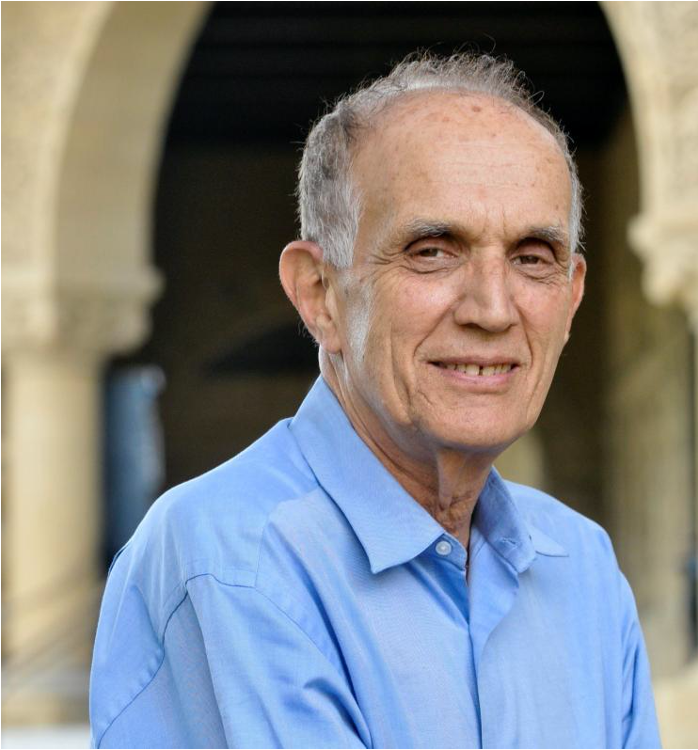 “Those who ignore Statistics are condemned to reinvent it.”
- Bradley Efron
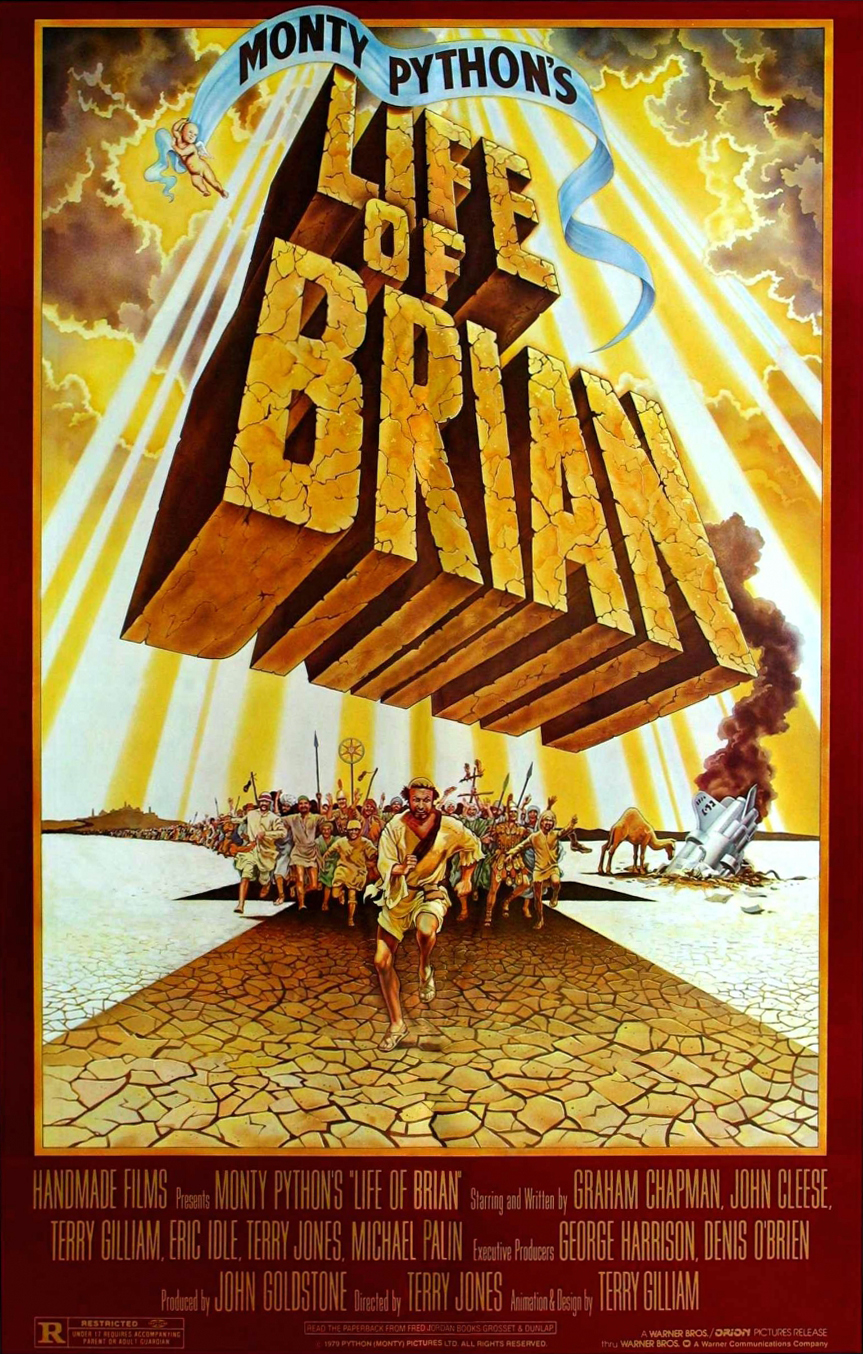 Life of Bradley I
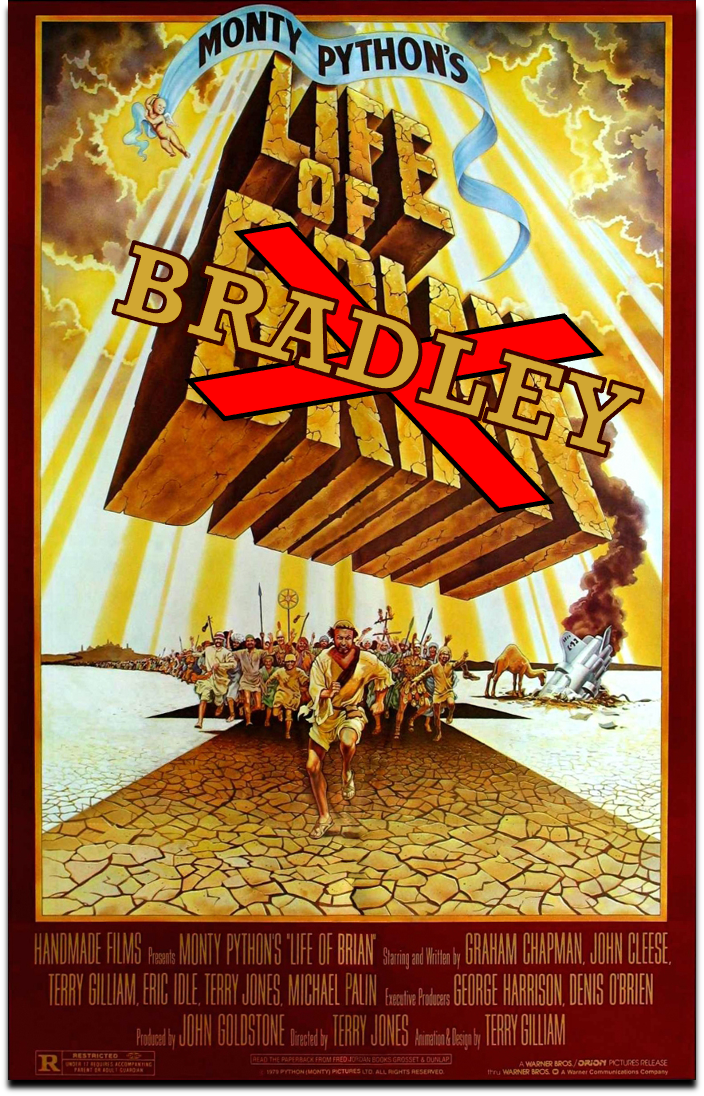 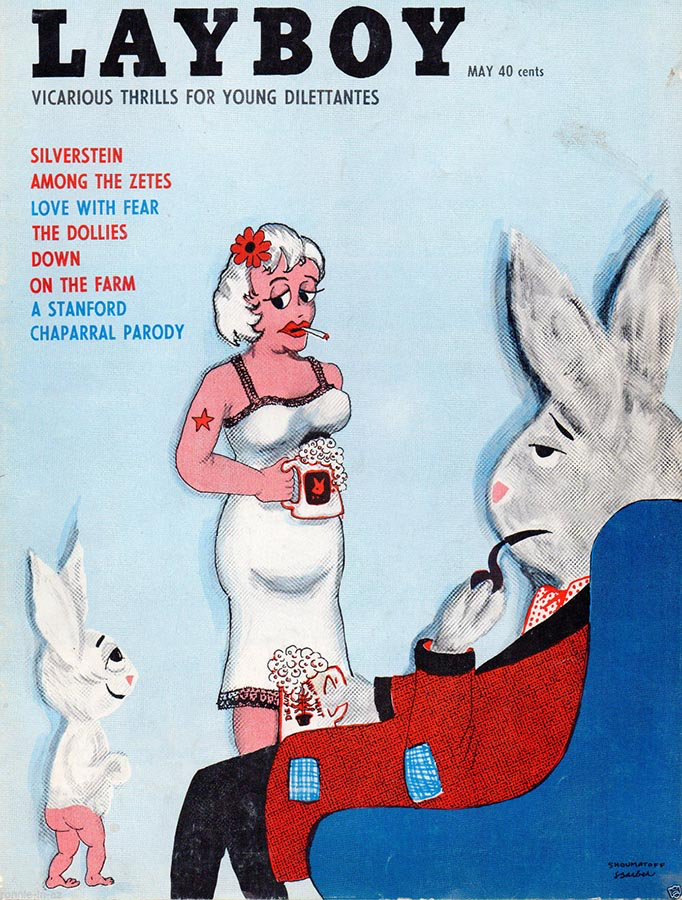 Today a Professor at Stanford working on BigData and empirical Bayes.
Won many honors: National Medal of Science, International Prize in Statistics.
Has 172 437 citations on Google Scholar.
Born in St. Paul, Minnesota the 24th of May 1938.
Helped his truck driver dad with keeping score for the baseball and bowling league. 
Grew up thinking he would be a mathematician. 
Scholarship to Caltech: “I got a real break there. That was the first year they offered the scholarship, and but for that I couldn't have gone.”
Didn’t like modern abstract math, enjoyed numbers.
Litle statistics at Caltech. Reading course: Harald Cramér's book Mathematical Methods of Statistics.
Graduated in Mathematics in 1960.
Applied to schools in statistics, Berkley vs. Stanford:
Accepted Stanford as they replied with their humour magazine Stanford Chaparral . (3rd oldest humor magazine in the world)
First year in Maths Department: “Too smart to do statistics” – Caltech teacher.
Became editior of The Chaparral. Suspeded for six months for publishing a pardoy edition of Playboy.
“I believe that for a few weeks I was the most famous I have ever been.”
After this he started taking stats courses. 
Ph.D. (1964) under the direction of Rupert Miller and Herbert Solomon, in the Department of Statistics.
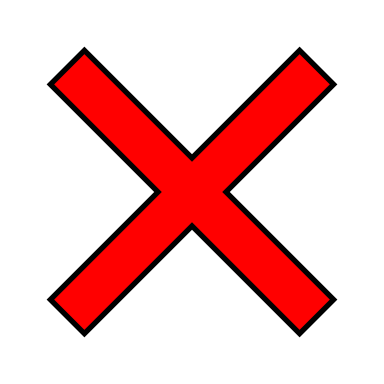 BRADLEY
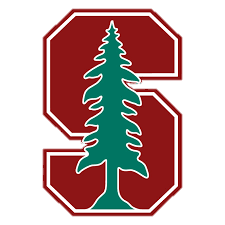 Champkin, J. (2010), Bradley Efron. Significance, 7: 178-181. https://doi.org/10.1111/j.1740-9713.2010.00460.x
Life of Bradley II
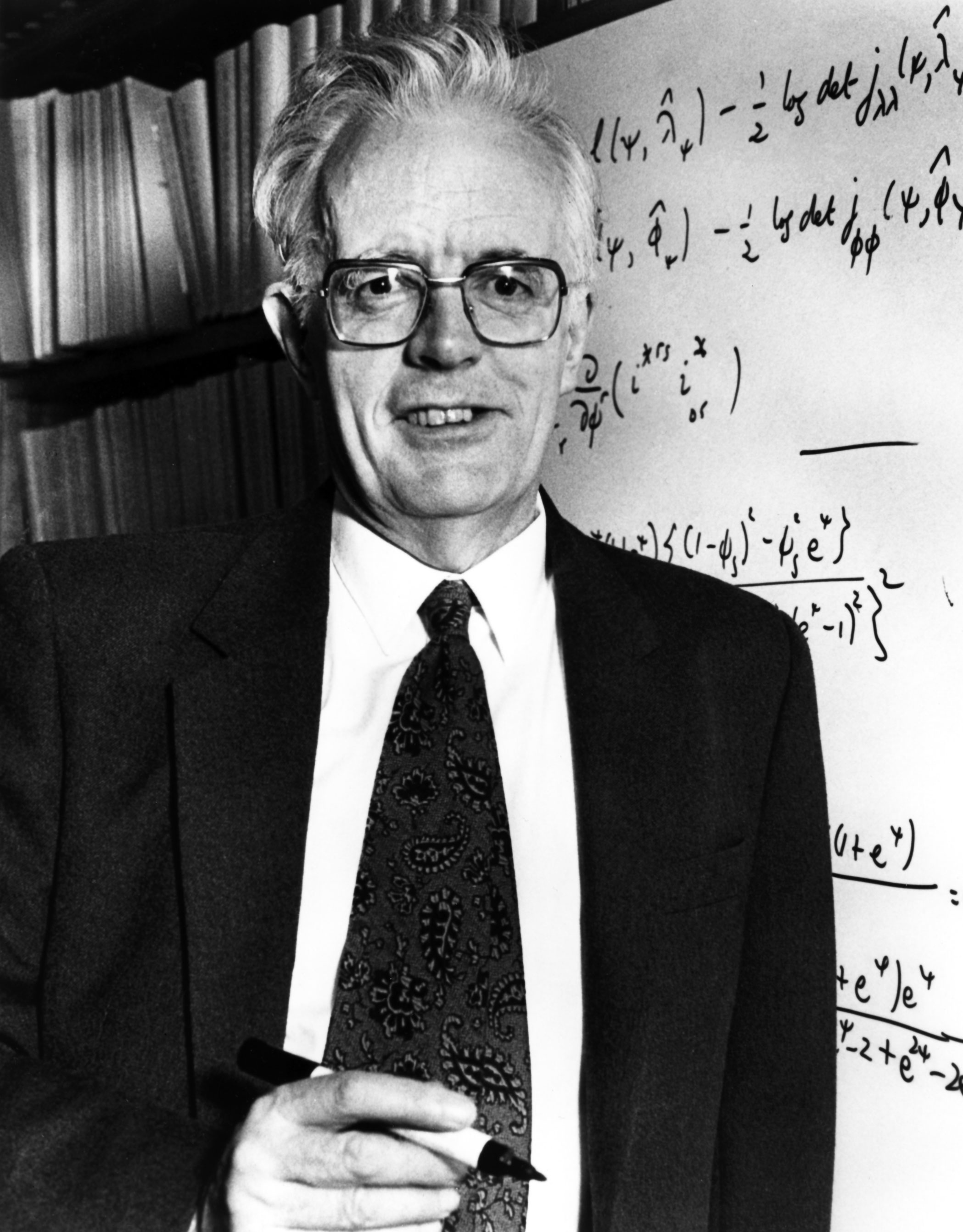 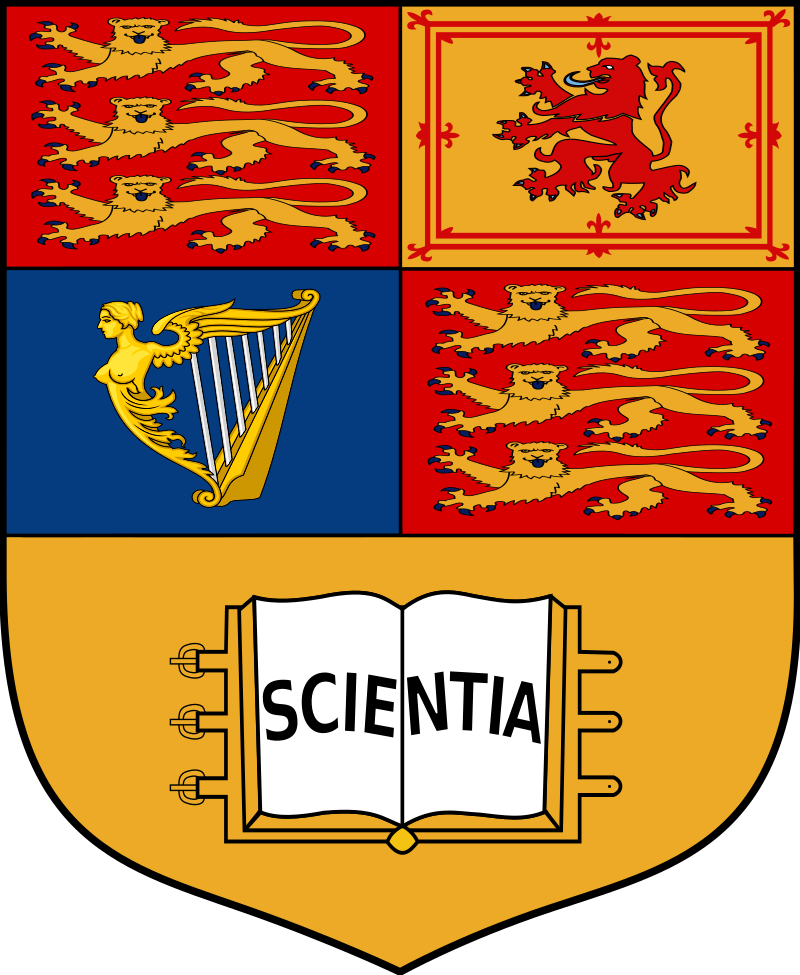 In 1972 he took a sabbatical year at Imperial College. 
Rupert Miller wrote a paper called ‘A Trustworthy Jackknife’. 
“Sir David Cox asked me in his pleasant aside manner if I thought there was anything in this jackknife business.”
A few years passed before the spark took fire.
Could throw more and more bits of assumptions away. 
Trouble getting the paper accepted. Annals of Statistics, 1979.
Same year, presentation in Seattle, Jack Wolfowitz stuck up his hand and said... 
Fellow statisticians: bootstrap was not mathematically elegant. 
Bootstrap: use the data itself to tell you more about the data.
Controversial and did not become popular straight away.
“Anyway, I spent the next dozen years and dozen papers sorting out bootstraps. Like many things, the first effort is the successful one, everything else is cleaning up afterwards.”
Mr Efron, do you have any theorem? Because there doesn't seem to be any theorem in the paper at all!
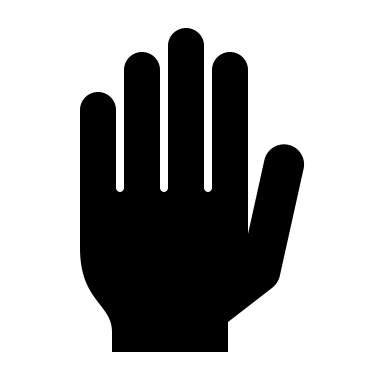 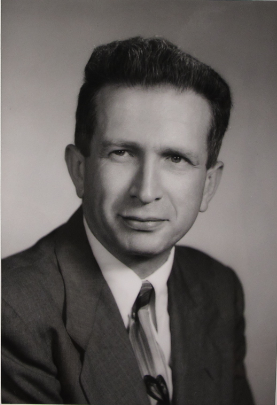 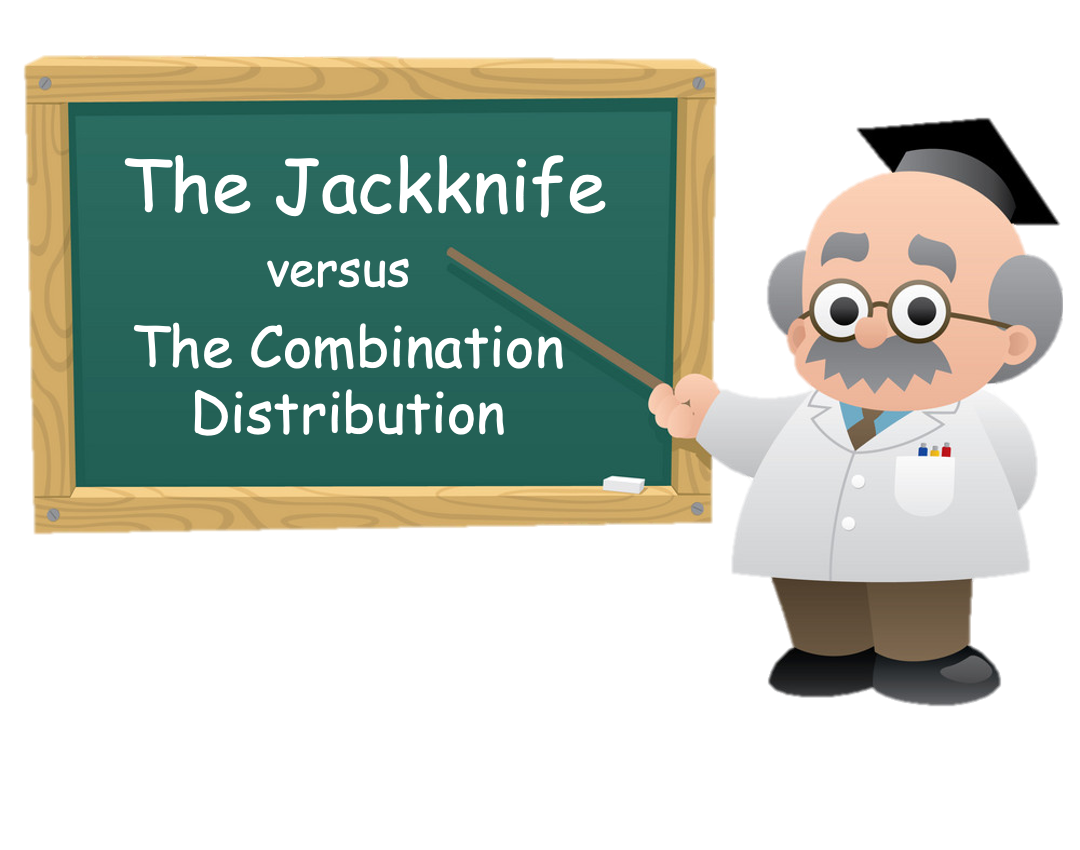 Why the name “Bootstrap”?
Original name was the combination distribution, but …
Needed more competitive name.
Rudolf Erich Raspe’s Baron Münchhausen’s      Narrative of his Marvellous Travels (1785).  
Improbable tall tales.
Baron saves himself from drowning in a bog by pulling himself out by his bootstraps.
Critique: little known outside Germany/UK.
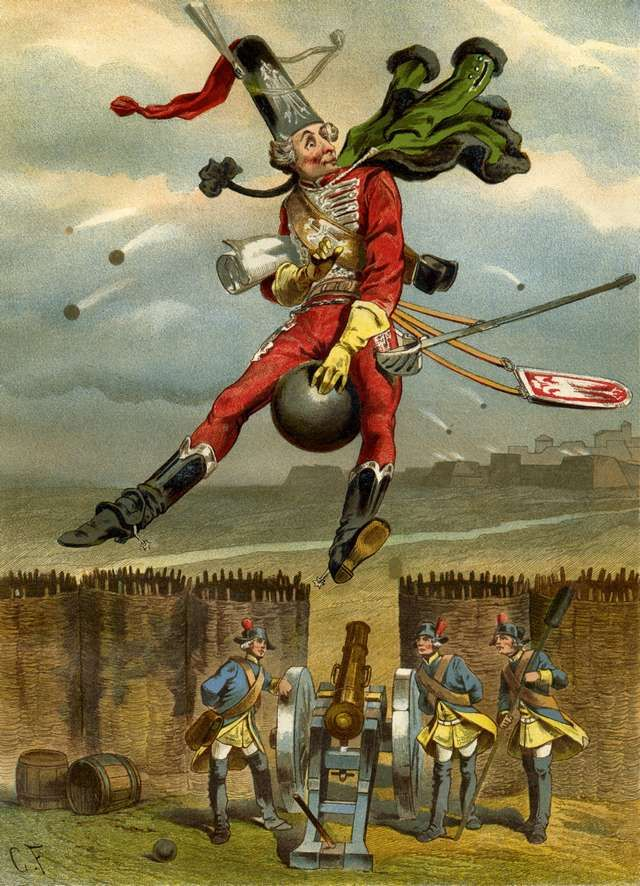 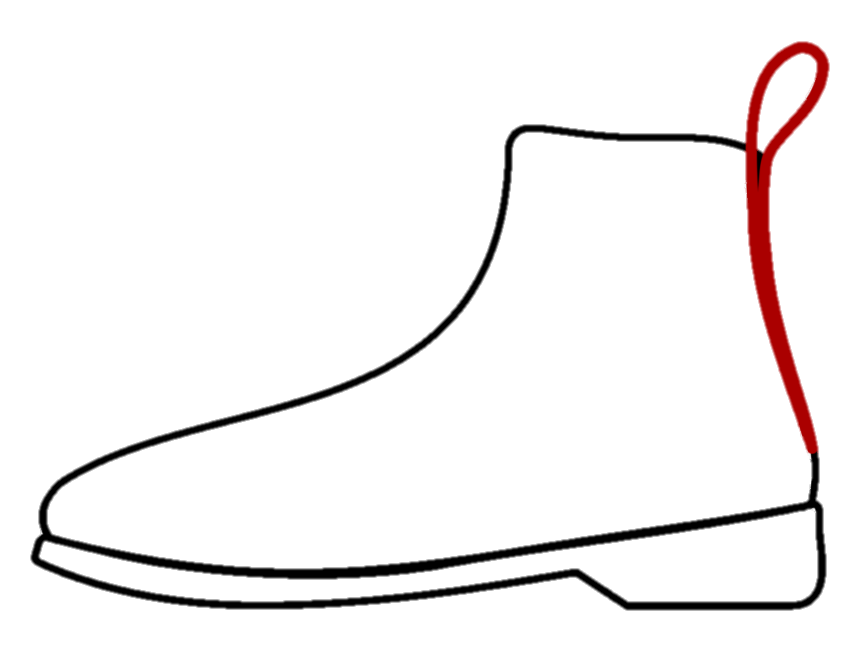 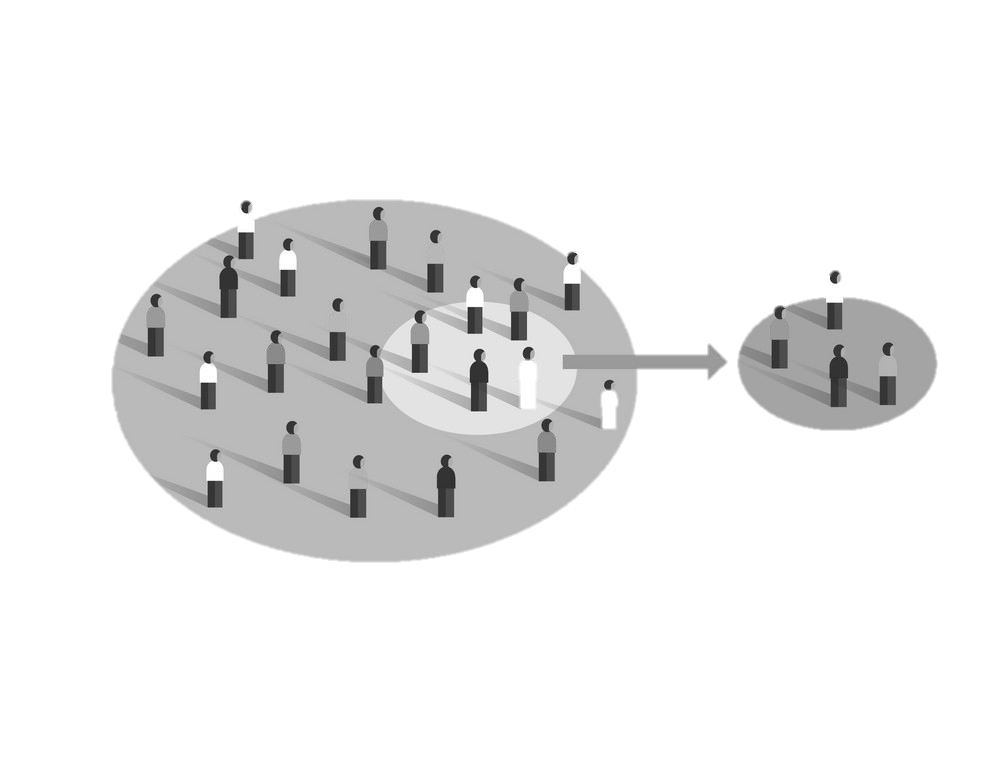 bootstrap
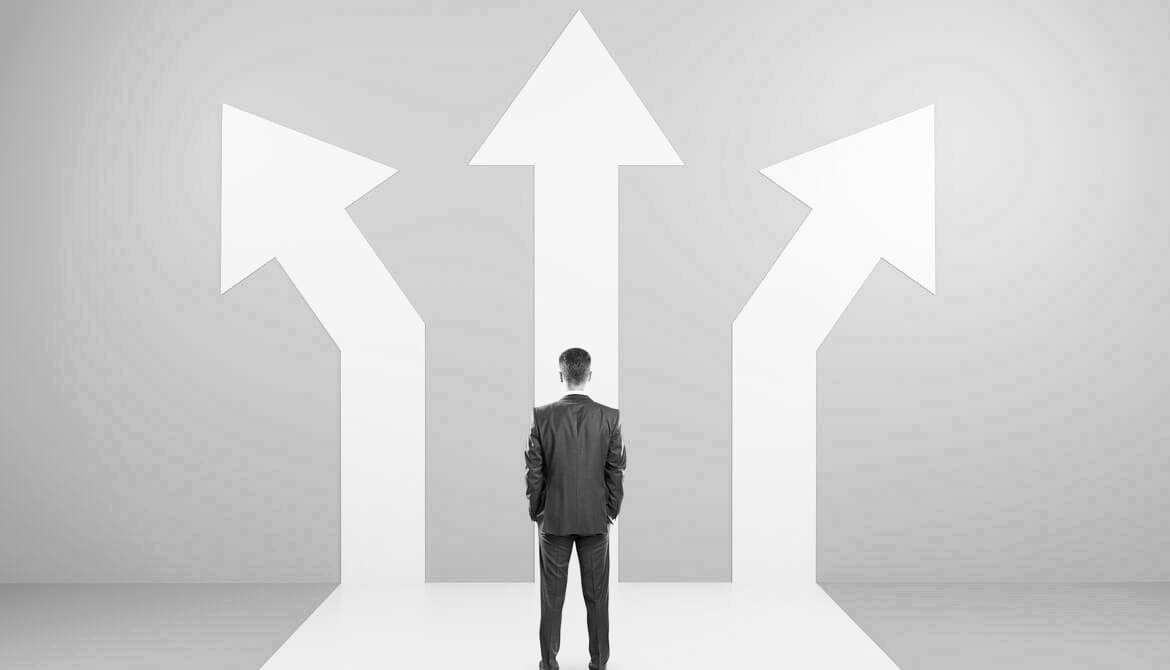 The three methods of Bootstrap
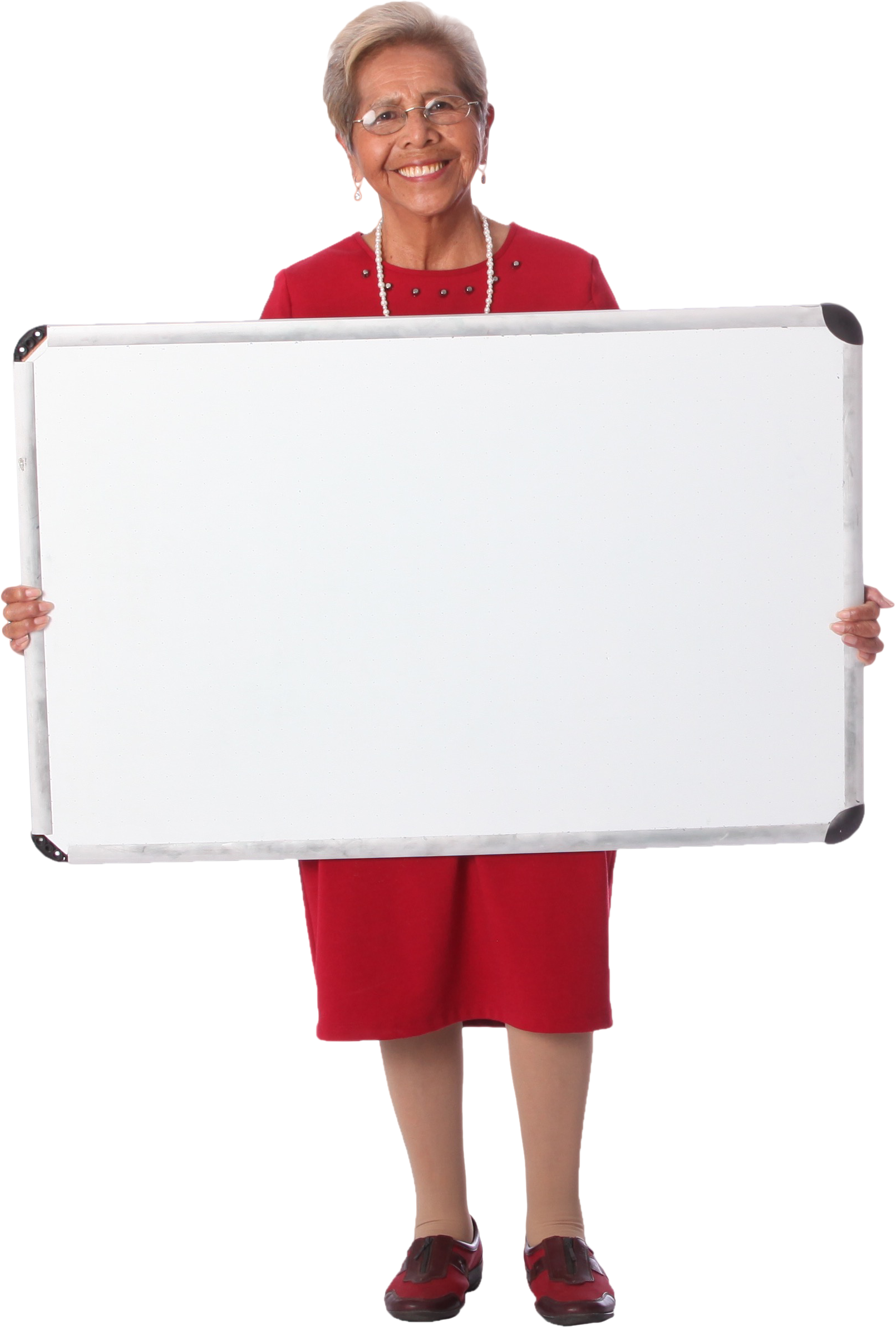 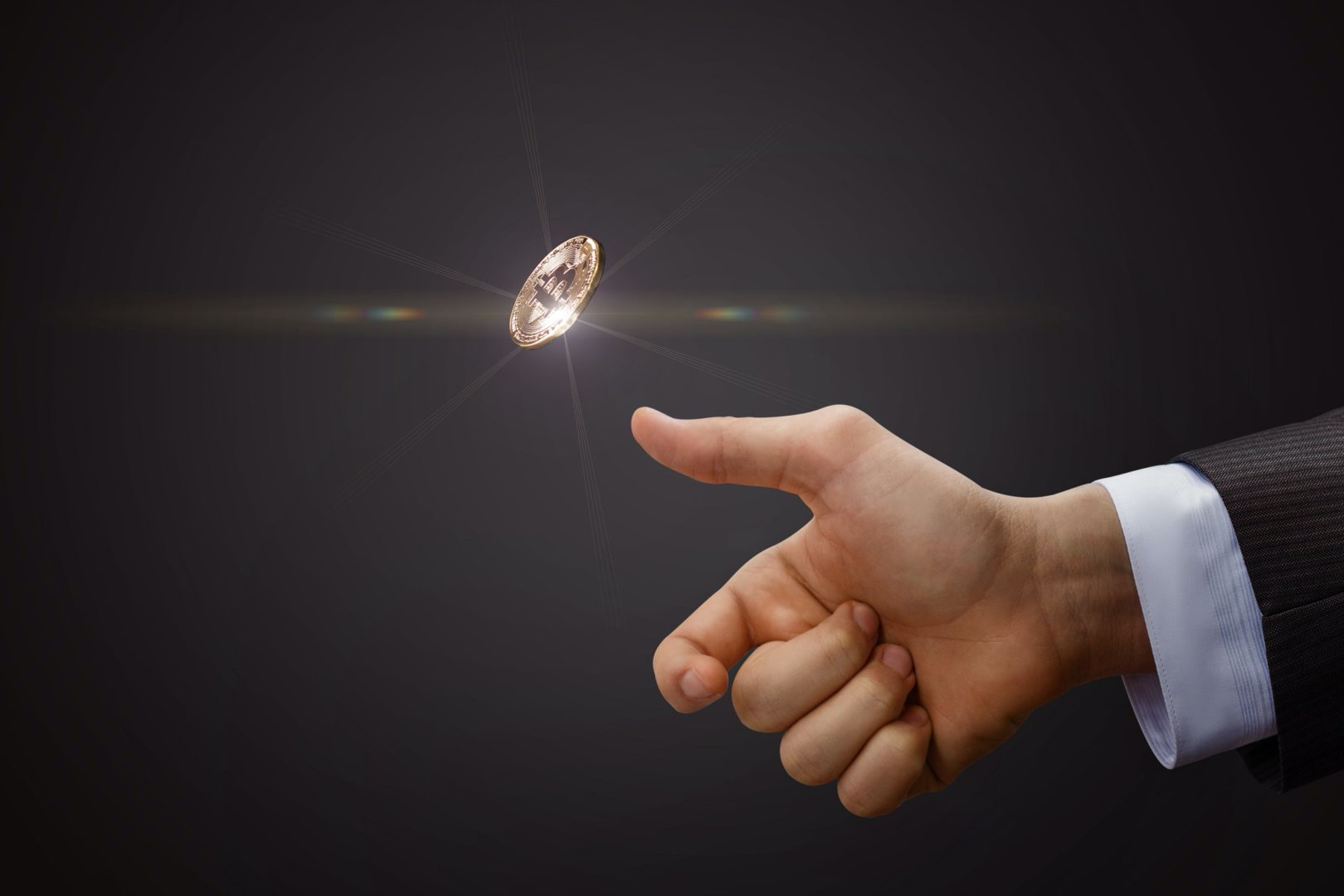 Example
Can the computer do the job for us?
estimating the median
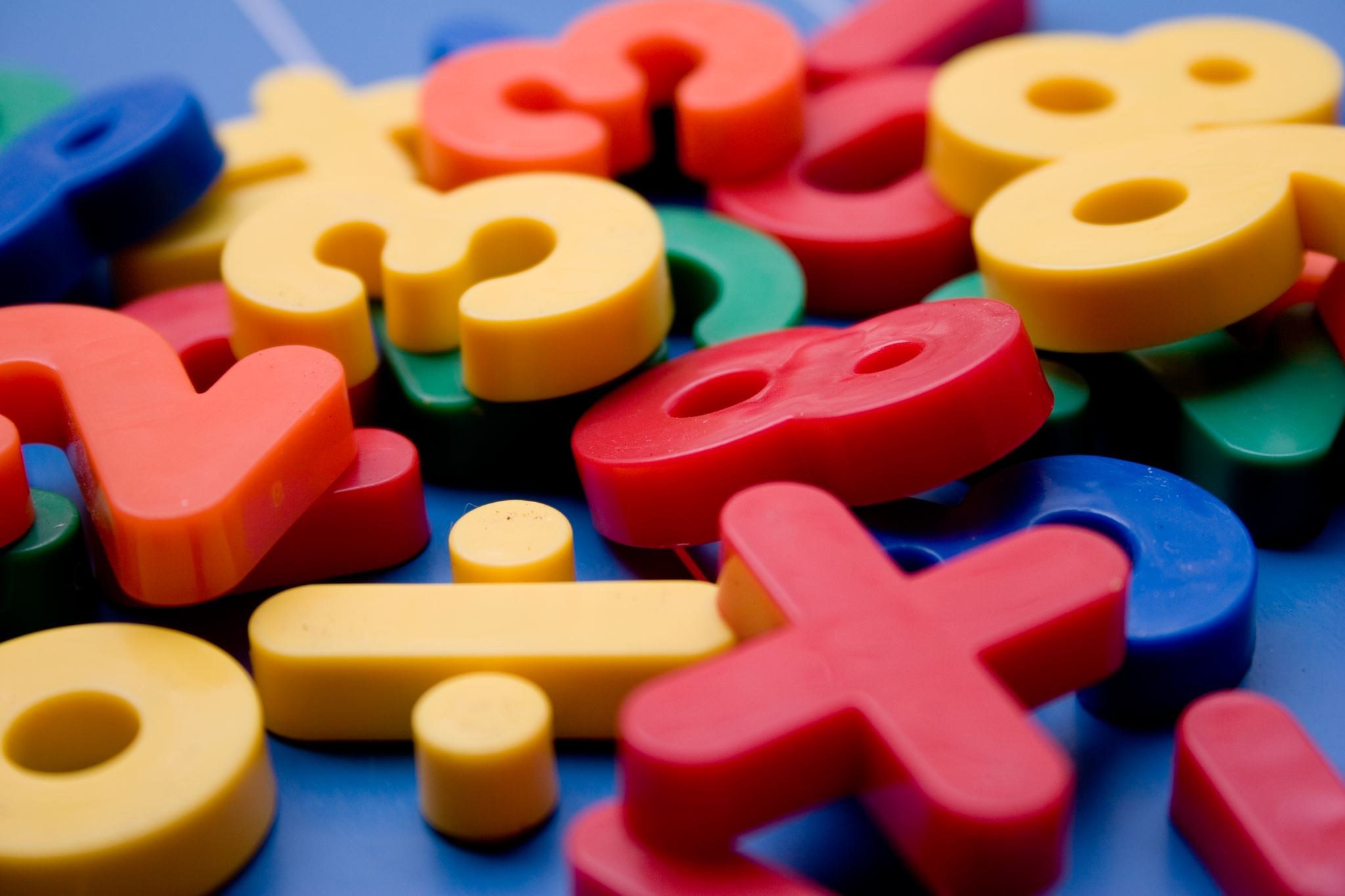 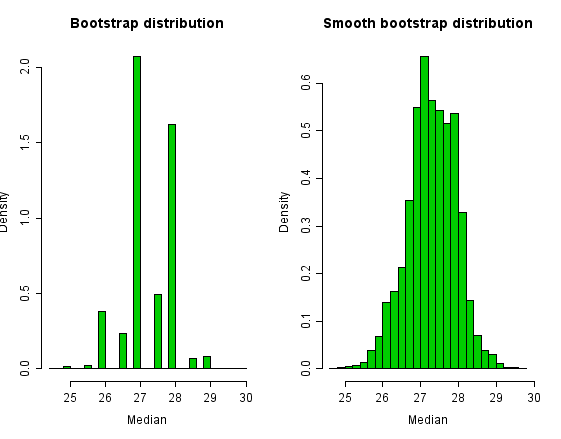 Error rate: Discriminant analysis I
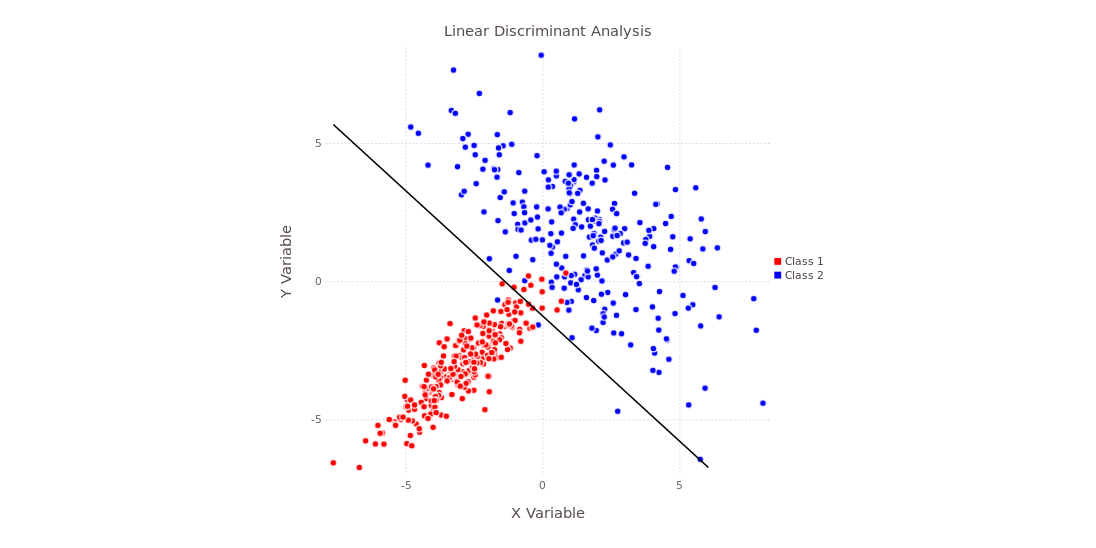 Error rate: Discriminant analysis II
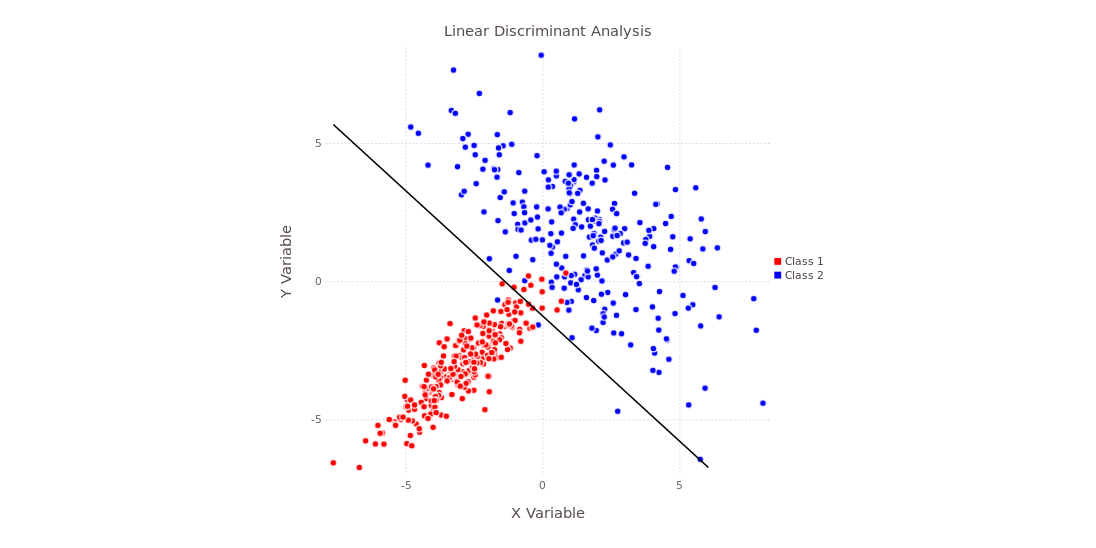 [Speaker Notes: The difference between the actual error rate, actual now being defined with respect to the “true” distribution F-hat, and the apparent error rate obtained by counting errors in the bootstrap sample.]
Error rate: Discriminant analysis III
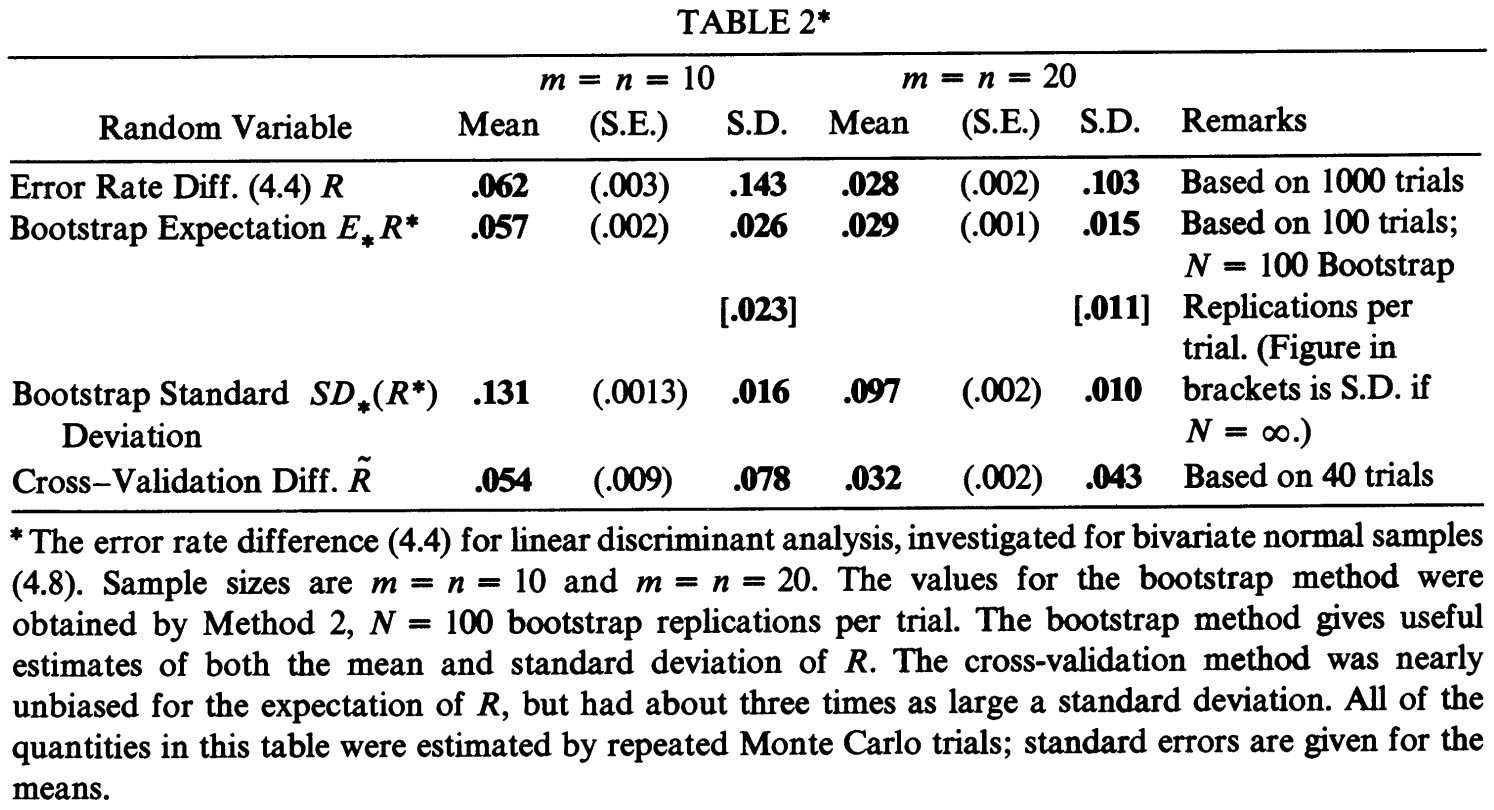 [Speaker Notes: The difference between the actual error rate, actual now being defined with respect to the “true” distribution F-hat, and the apparent error rate obtained by counting errors in the bootstrap sample.]
Relationship with the jackknife
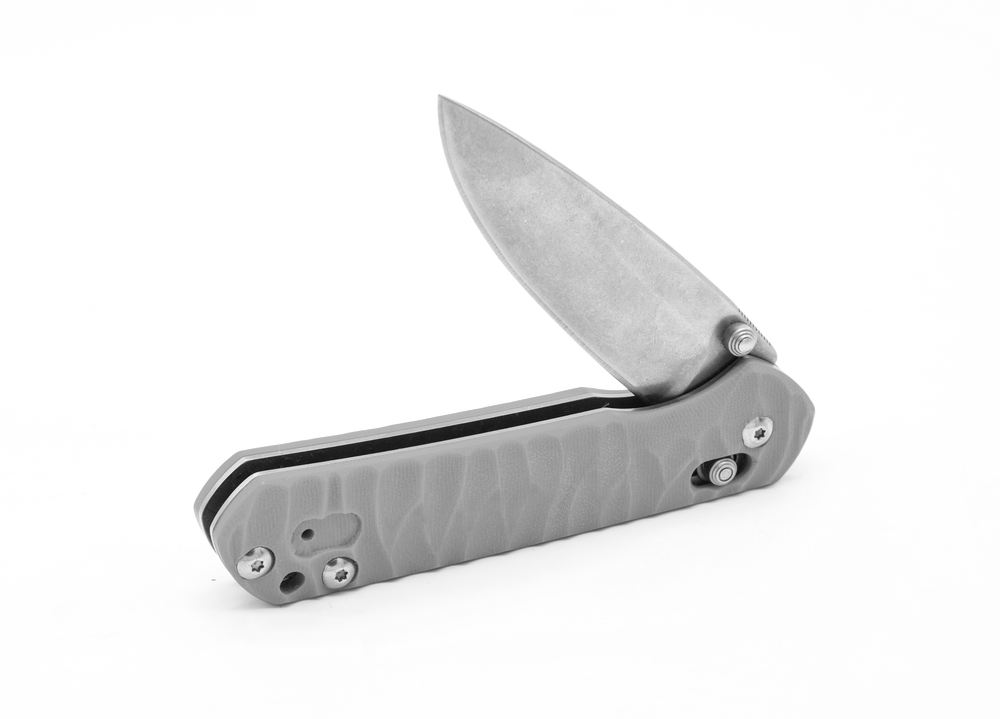 Wilcoxon’s statistics
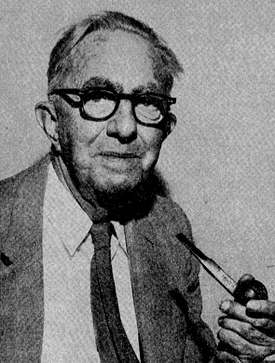 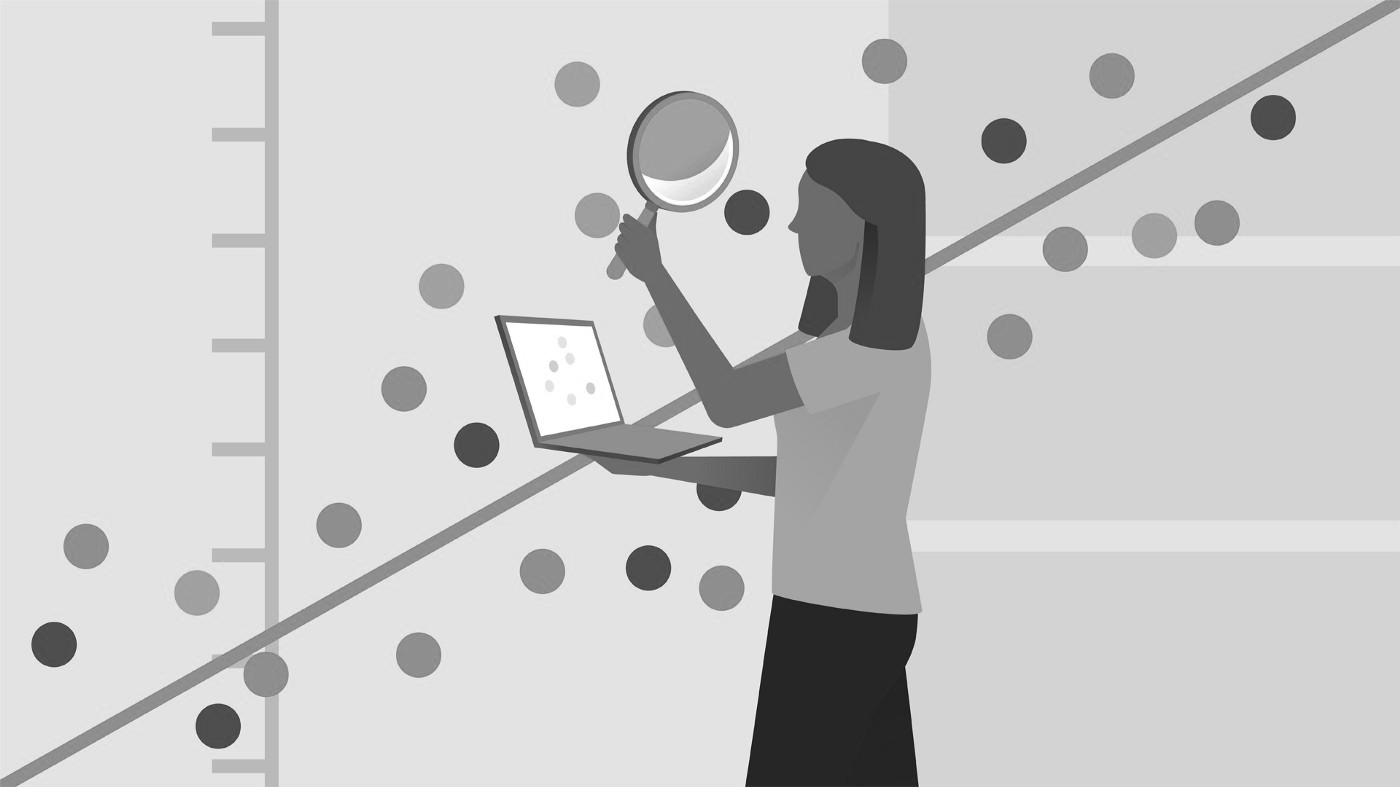 Regression model
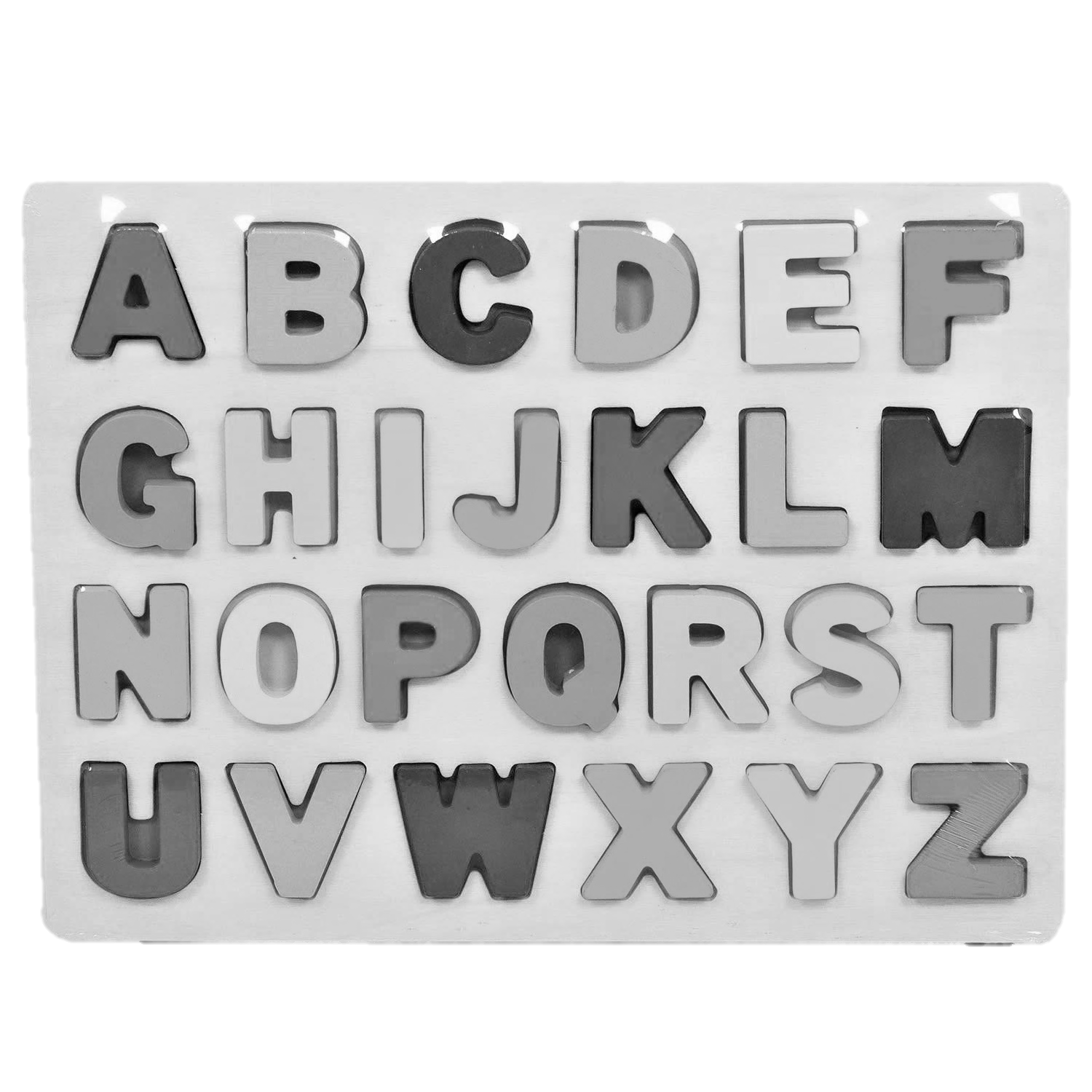 Efron’s Other remarks
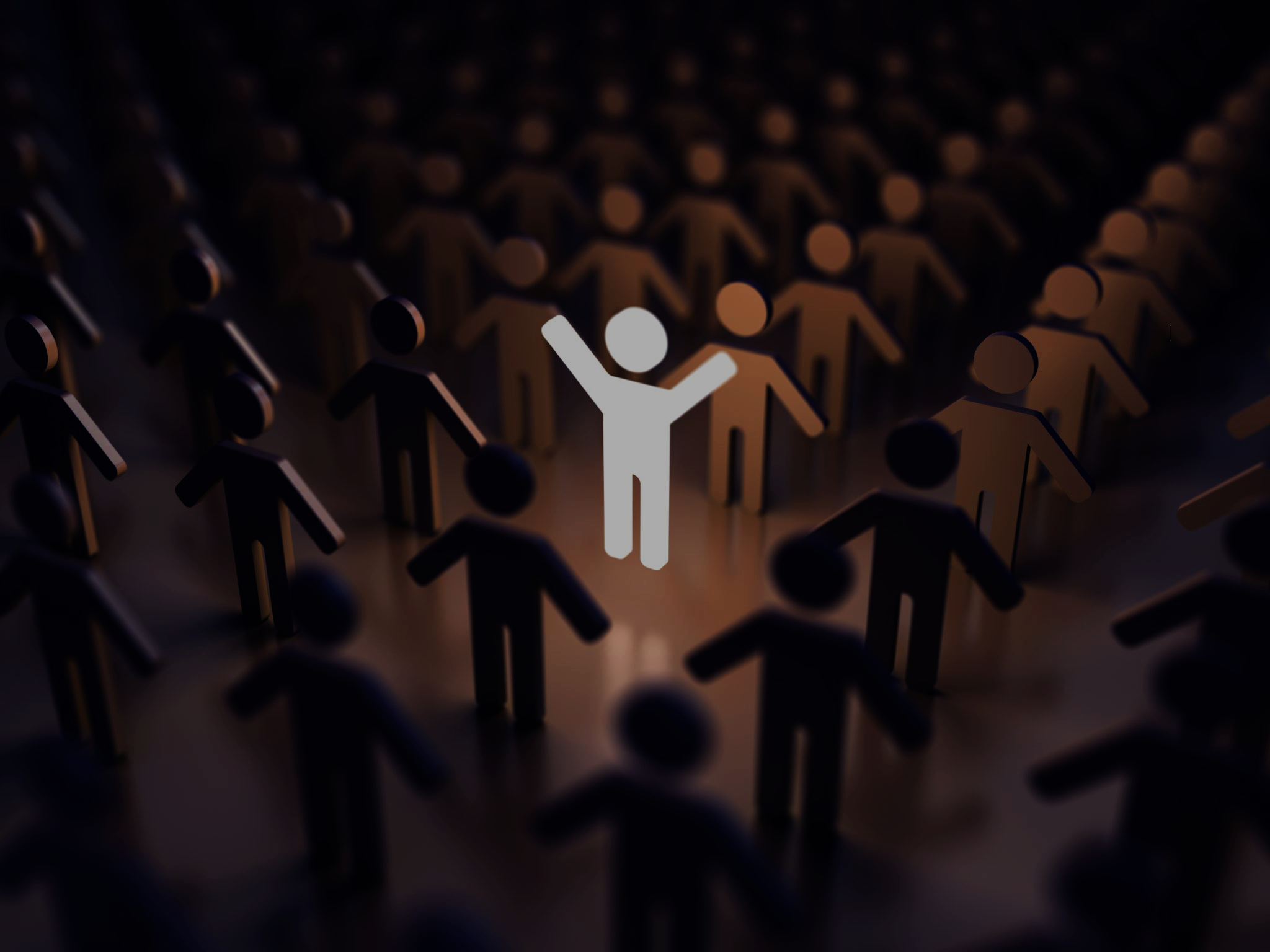 Remark B – invariance
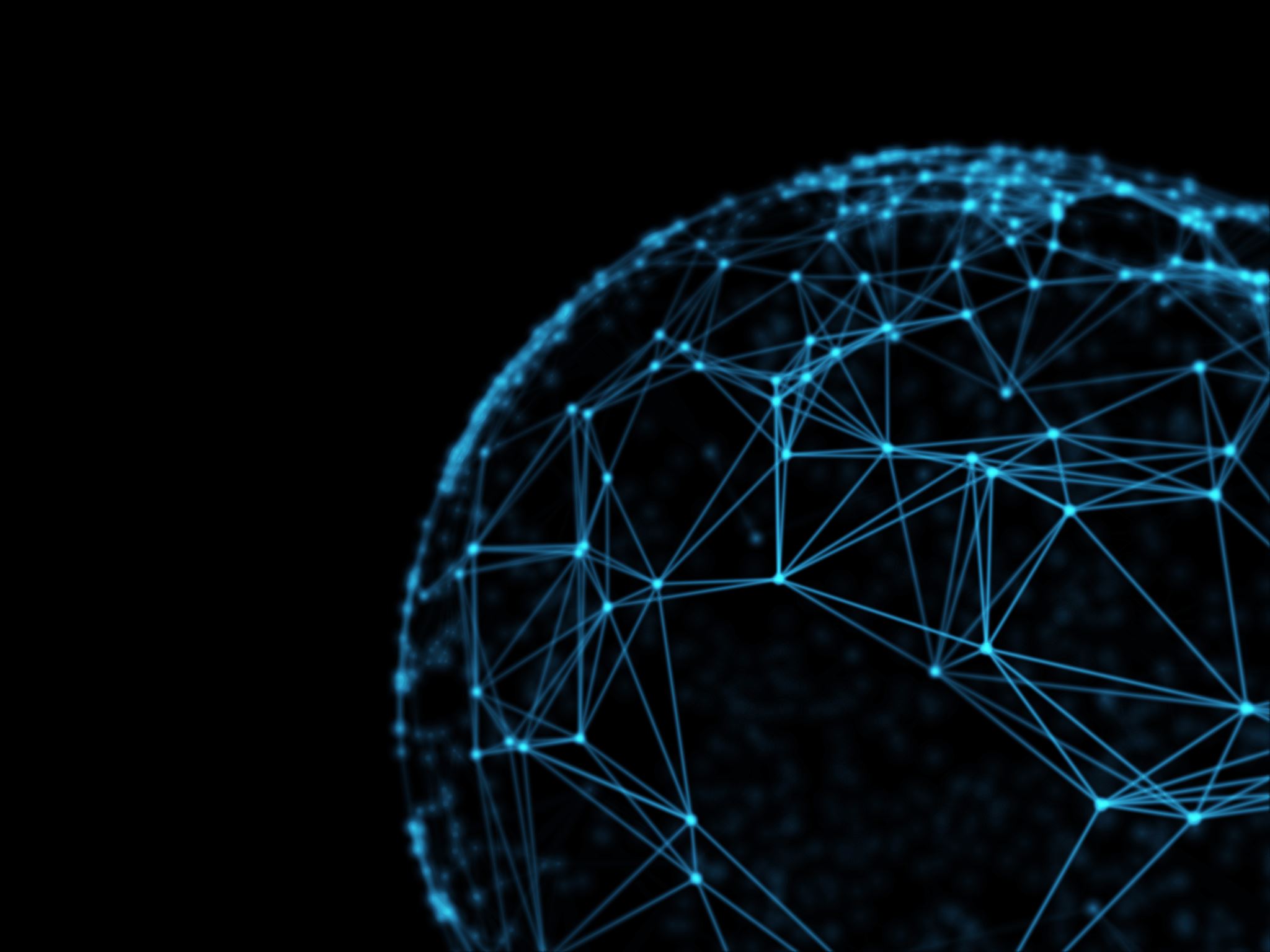 Remark K –   Parametric bootstrap
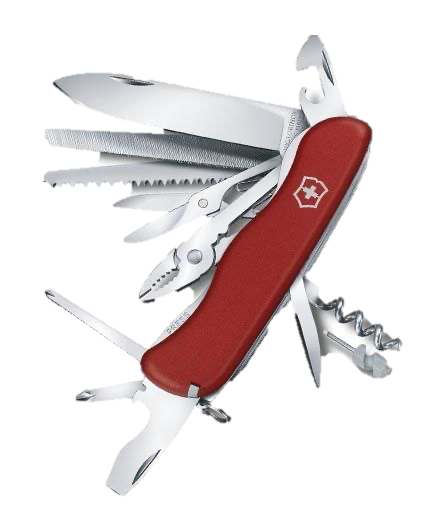 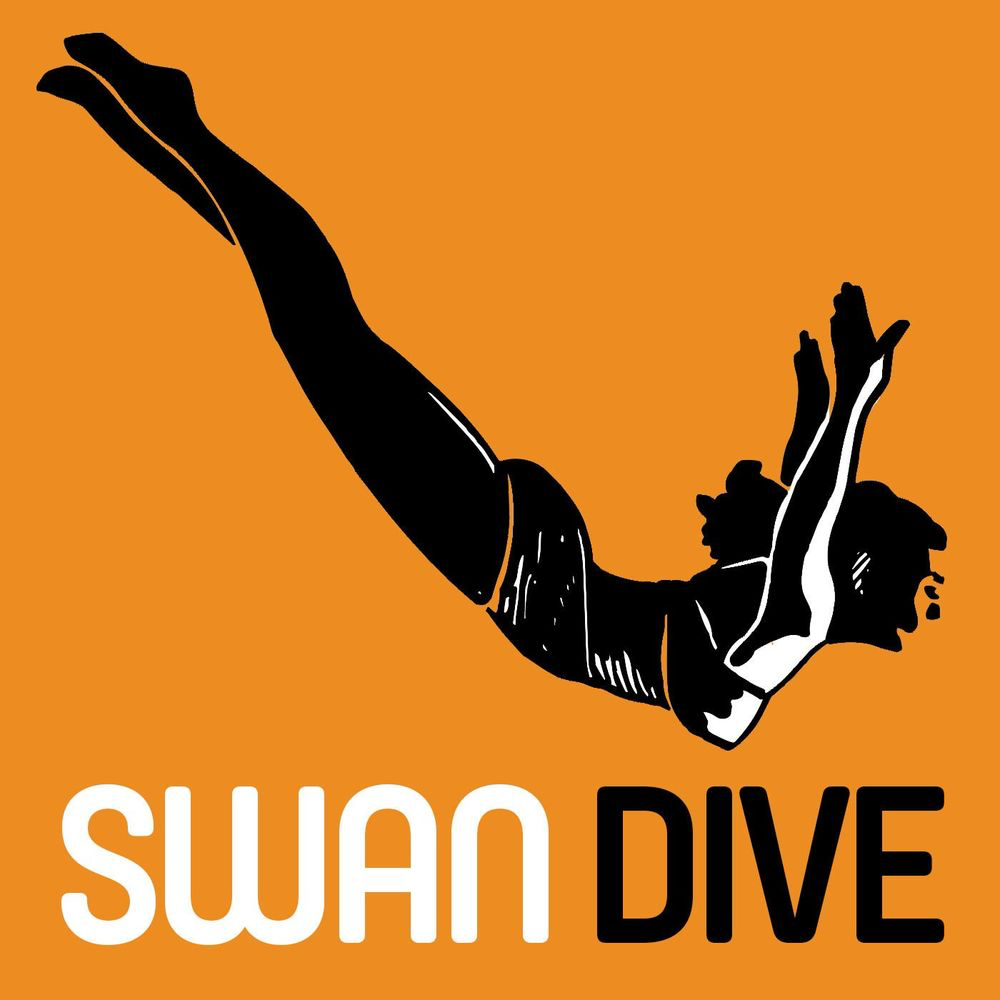 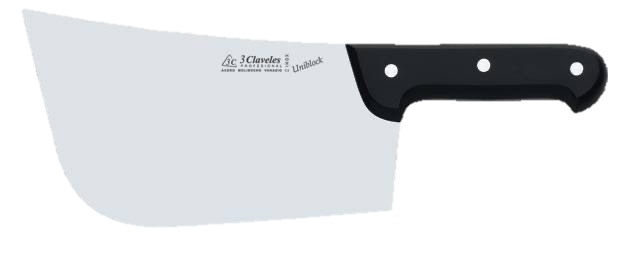 The Swiss Army knife
The meat axe
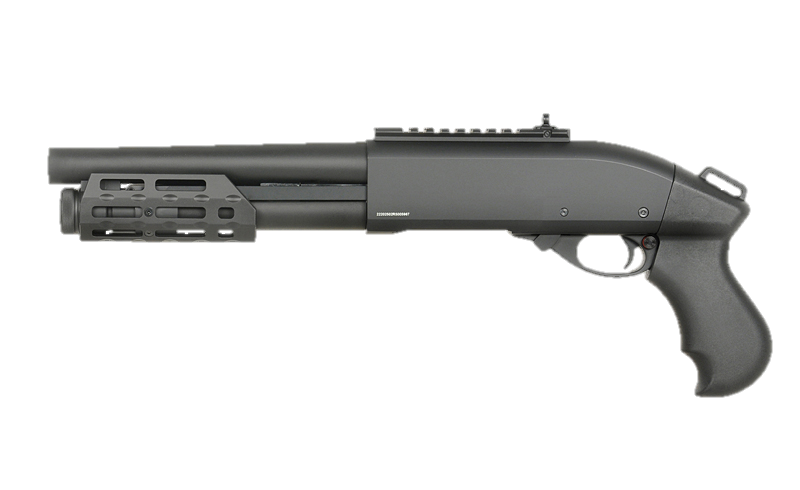 “Can blow the head off any problem if the statistician can stand the resulting mess.” 
– John Tukey
The shotgun
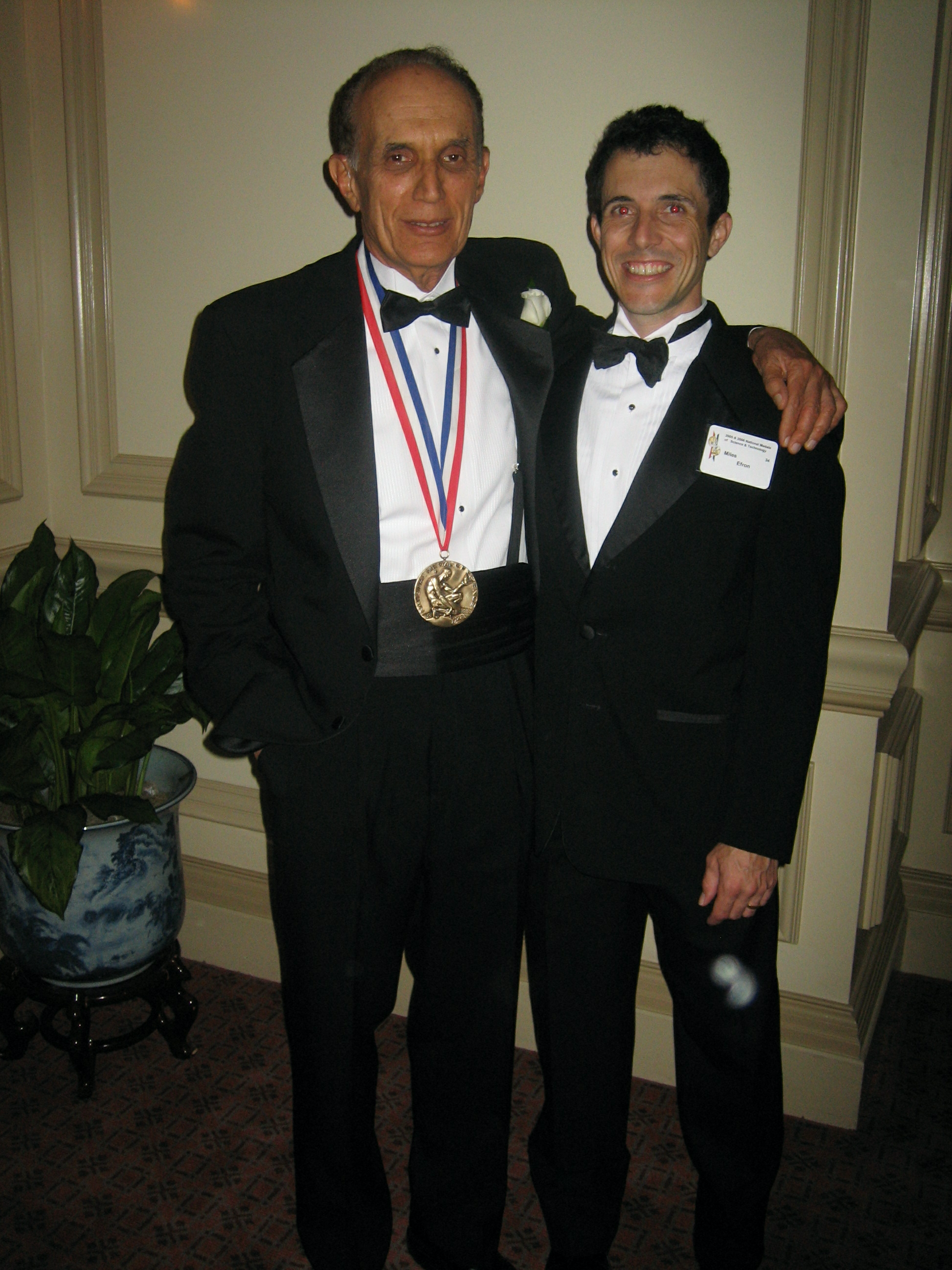 “I believe I have more trouble understanding things than most people. I really don't have a good mind for technical detail. I get confused easily and I am always working things over in my mind to try to simplify them. I wish there were more simplifications.”
- Bradley Efron
Citations